Ohio Service Line Inventory Assistance
Tanushree Courlas, Assistant Chief
Ohio EPA
2024 CIFA
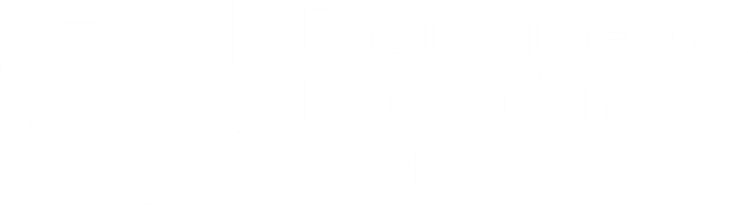 [Speaker Notes: 100% LSLR]
Agenda
Regulations…briefly
Inventory Submissions
Service Line Inventory Assistance (SLIA)
Ohio Rural Community Assistance Partnership
Other funding opportunities
H2Ohio
Get the Lead Out
Initial Service Line Inventory
All community and non-transient non-community 
Must include all service lines regardless of use or ownership
Not connectors
System owned and customer owned
Categories of service lines (variations of these in template)
Lead
Galvanized Requiring Replacement (GRR)
Non-Lead
Lead Status Unknown (Unknown)
Must be on Ohio EPA template
Ohio Inventory Update
Outreach
Direct Assistance meetings (inventory specific and notice specific)
External presentations 
Field day (Ohio RCAP) 
Monthly email reminders 
Inventory specific website creation (stepwise process for completing the inventory and notifications)
LCRR/LCRI letter sent to all PWS
Initial Service Line Inventory Template & Instructions
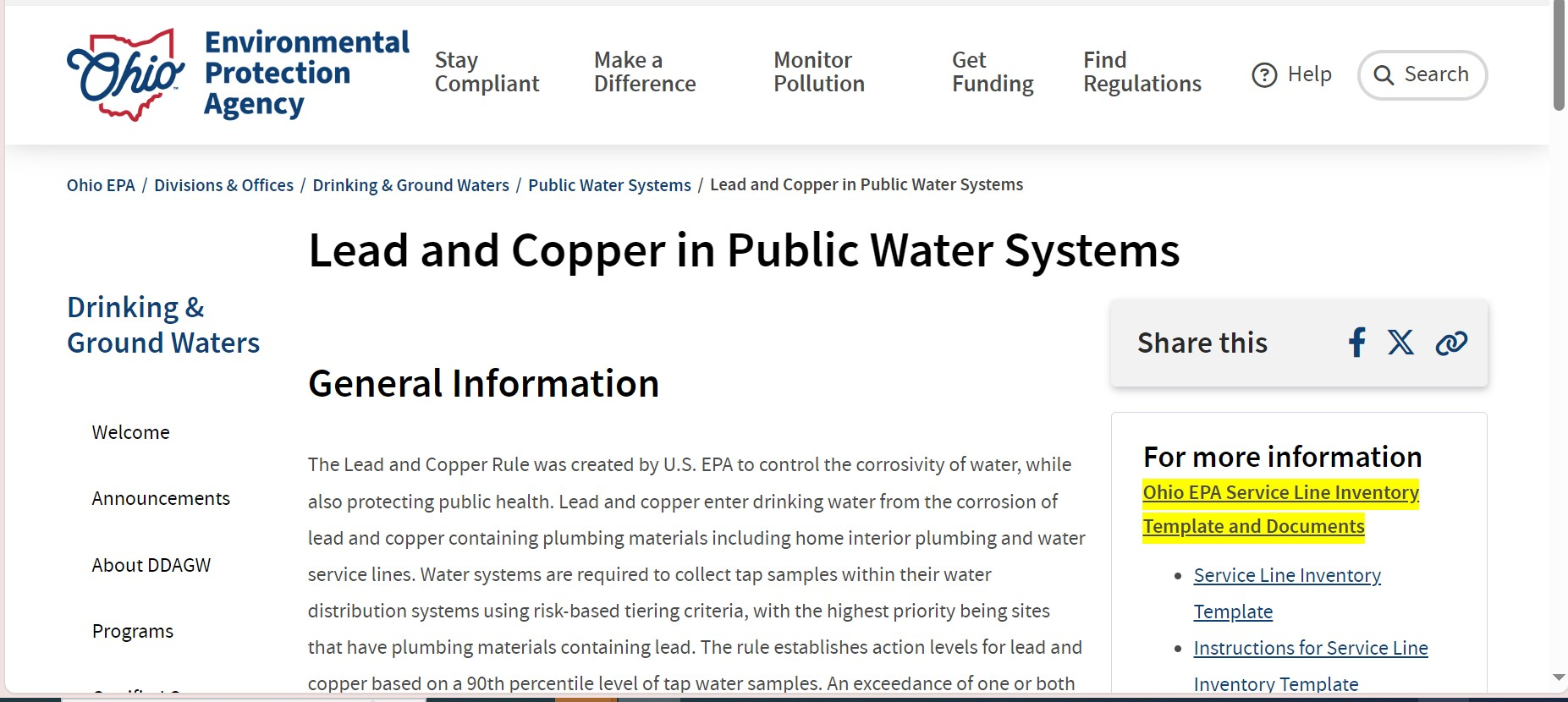 Service Line ID Methods
Inventory and Service Line Inventory Material (SLIM) Notification Timeline
Provide Inventory Update and SLIM Notices
Water systems without LSL, GRR, or Unknowns lines do not have to complete regular updates or provide material notices.
Notify customers of service line material
Required for lines classified as: 
- Lead
- GRR 
- Unknown
WE ARE HERE!
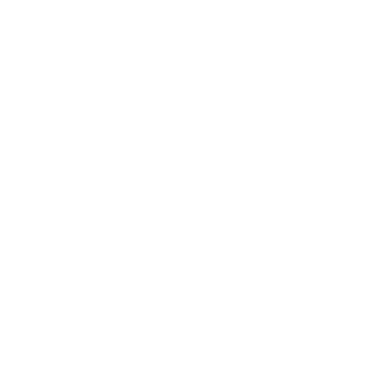 Annually
Jan 1, 2025
Oct 16, 2024
Nov 15, 2024
Verification of SL material notifications to Ohio EPA with a copy of all types used.

Must meet content requirements (Ohio EPA template).
Submit Inventory and make Publicly Accessible
Publicly Accessible:
- Instructions provided in CCR
- Online for systems >50,000 pop
- Posted in common areas for NTNC
Notification and Verification
Customers and all persons served if their service line is classified as lead, GRR, or unknown 
NTNC or Single-Structure Com: post the notice(s) in common areas for consumers to view. 
No later than November 15, 2024 (Email, hand delivery, posting notices (NTNC))
Submit Verification form with a copy of each type of notice used to Ohio EPA by January 1, 2025
Coordination
Service Line Inventory Direct Assistance Contract
Contractor will be sent out to provide assistance  - No charge to PWS
Assistance includes inventory development, identification, replacement plans
All community and not for profit NTNCs can receive assistance
Service Line Inventory Assistance Program RFP Process
A Request for Competitive Sealed Proposals (RFP) was submitted by Ohio EPA and outlined the necessary work for the lead service line inventory and replacement planning program.
Ohio EPA reviewed the proposals and awarded contracts to two contractors for all 3 service groups.
Service Group A Develop or Update Service Line Inventory (SLI)
The inventory shall be developed and created based on methods identified and accepted by OEPA, USEPA, the LCRR and the LCRI. 
The SLI may be created through the following resources which include, but may not be limited to record review, data management, identifying unknowns, updates to initial inventory, and reporting.
Service Group B Develop a Lead Service Line Replacement Plan
Assist with or develop a lead service line replacement plan that meets the requirements of the LCRR, or LCRI, and subsequent guidance that may be provided by USEPA or OEPA. 
All known service line information must also be included in the PWSs asset inventory and Capital Improvement Plan. 
Assist with identifying and/or applying for funding for service lines requiring replacement. 
Funding strategies should address both public and privately owned services.
Service Group C Identification and Verification of Unknowns
Identify unknown service lines through visual inspection and add all data to asset inventory and the OEPA Service Line Inventory Spreadsheet for submittal to OEPA.
PWS Application Process
Service Line Inventory Direct Assistance Contract
$18 million total ($5 million BIL Year 1, $13 million BIL Year 2)
Additional $13 million planned for Year 3
Contracted with two vendors: Arcadis, Mannik and Smith
140 PWS have requested assistance 
Our vendors were given the Notice to Proceed on 9/6/24
74 water systems are receiving assistance for a total of $6.8 million in this first round
Arcadis (66 systems, $6.1 million)
Mannik and Smith (8 systems, $710k)
Service Groups
Secondary Solicitation
The contractor bids were then subject to a secondary solicitation process during July 2024. 
Approved contractors submitted bids on a not-to-exceed cost basis for any eligible projects as reviewed and presented by Ohio EPA. 
The bids were based on the 3 pre-determined service group categories, along with information provided by Public Water Systems (PWSs) during the application process.
SLIA: Round 1 Selection
Total applicants: 139 
Applicants awarded in Round 1: 74
Award Date: September 6th, 2024
Total funded in Round 1: $6,860,185.43
Round 1 selection priority was largely based on population served, with priority given to systems serving less than 3,000 population.
SLIA: Round 2 Planning
Pending the capacity of the approved contractors, a second round of assistance is expected in early 2025.

Systems that applied previously, and were not denied based on eligibility, have been auto-opted into consideration for second round funding and do not need to take any further action.
SLIA - Arcadis
Arcadis was contracted to assist 66 public water systems
A combination of community and non-transient non-community systems
Monthly reports
Quarterly check ins
SLIA September Update (Arcadis)
66 systems included in contract
No submittals by Arcadis as of 9/30
Challenges (include both Comm and NTNC)
5 systems not responsive
10 declined assistance as they already submitted or are close
Systems with only hard copies of customer lists or meter routes
SLIA October Update (Arcadis)
54 systems successfully submitted their inventory with Arcadis assistance
Eliminated unknowns where possible
Arcadis submitted for 12 PWS and remainder submitted on their own
All inventories are publicly available
Started on material notifications
All on track to submit by 11/15 and provide verification by 1/1
Outcome
3 systems still haven’t responded
63 of 66 systems completed and submitted
Several systems asked for help scanning documents and drawings
Ohio Rural Community Assistance Partnership
Contracted to provide assistance between July 2022 and Aug 2024. ($1 million) 
Assist 40 public water systems with 
developing lead service line inventories
assist with preparing systems for future replacement projects
provide various trainings. 
Requested extension to help finish working with systems on the customer notification requirements. 
This amendment allows RCAP to work with the systems through December 2024 to ensure lead and copper rule requirements are met. No additional money is being requested as part of this extension.
Other Ohio Funding
H2Ohio
H2Ohio LSL assistance included 
GIS and mapping
service line identification by potholing
customer communication assistance. 
All types of systems applied, large and small, urban and rural. 
$4.5 million to 101 systems
$600k to Ohio RCAP
Get the Lead Out (USEPA)
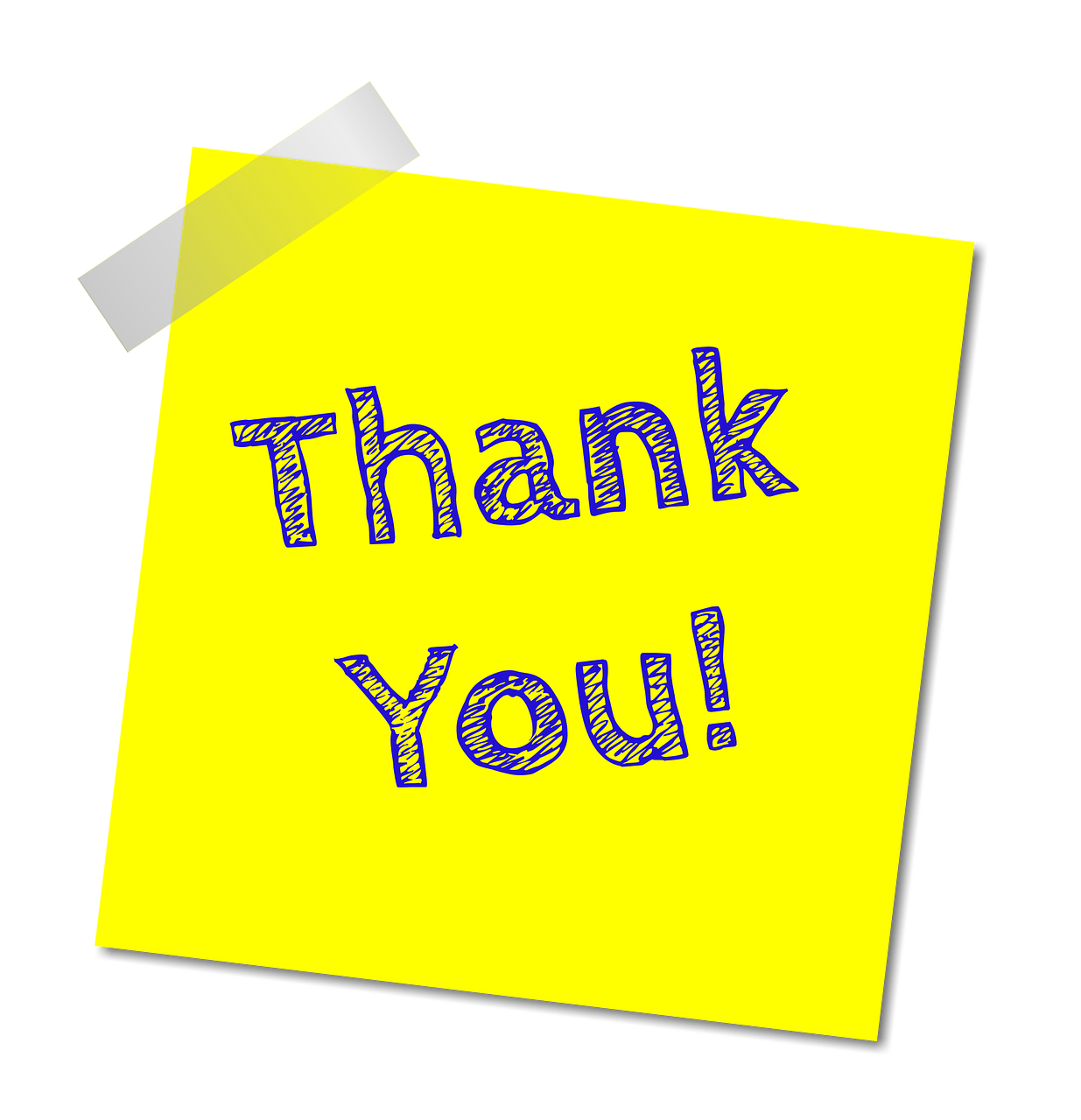 Tanushree Courlas Assistant Chief 
Division of Drinking and Ground Waters
614.644.2752
tanushree.courlas@epa.ohio.gov

epa.ohio.gov/ddagw
Thank
You
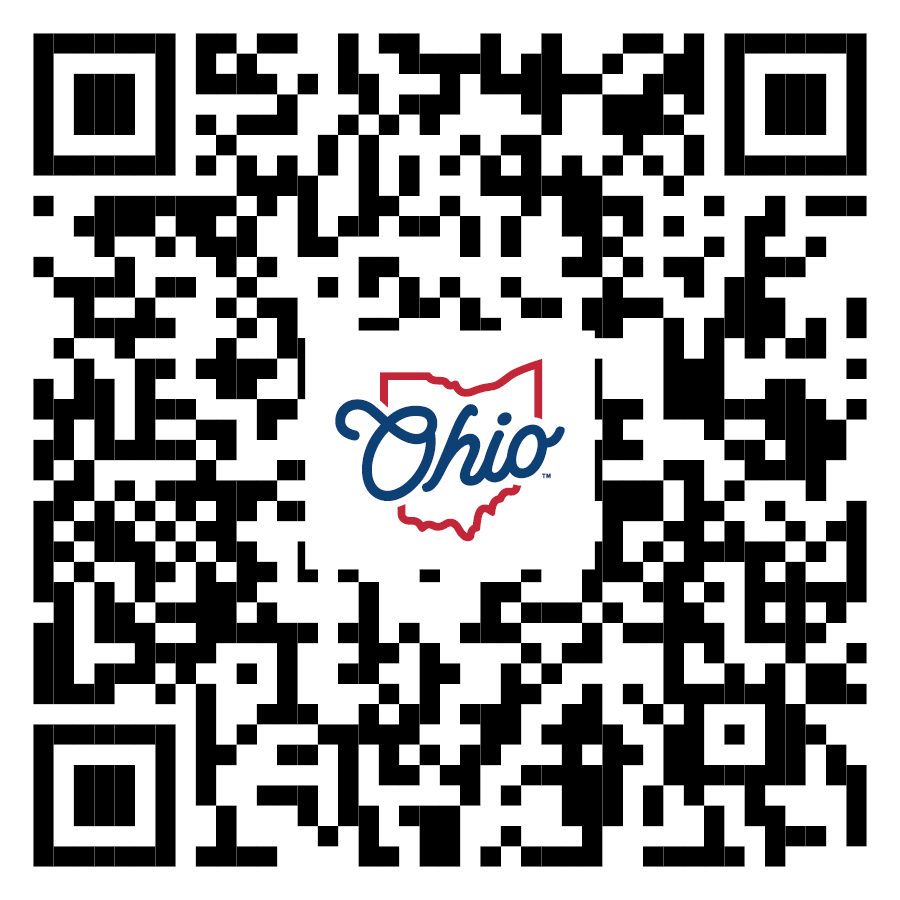 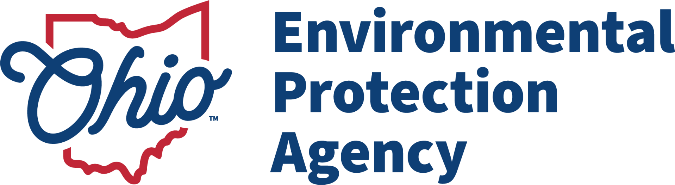 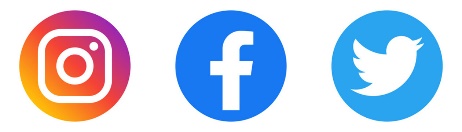 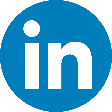 Follow Ohio EPA on
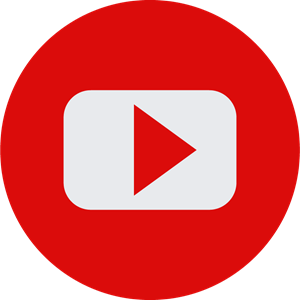